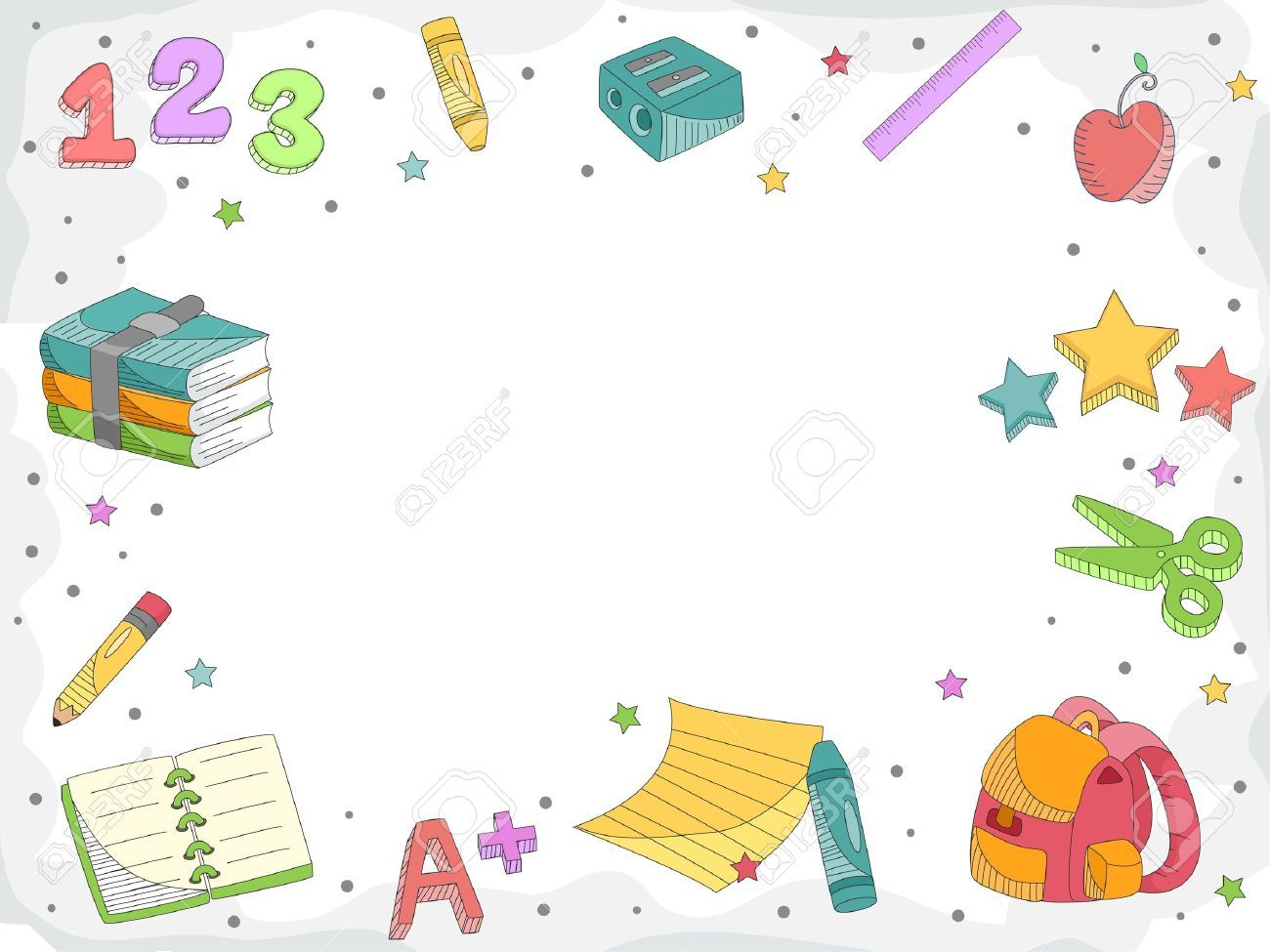 Retroalimentación 
Comunicación Integral
Periodo  Diciembre
Kinder/2024

0A1  Comprender textos orales como preguntas, explicaciones, relatos, instrucciones y algunos conceptos abstractos en distintas situaciones comunicativas, identificando la intencionalidad comunicativa de diversos interlocutores.

OA8 Representar gráficamente algunos trazos, letras, signos, palabras significativas y mensajes simples legibles, utilizando diferentes recursos y soportes en situaciones auténticas. 

OA10Reconocer algunas palabras o mensajes sencillos de lenguas maternas de sus pares, distintas al castellano.
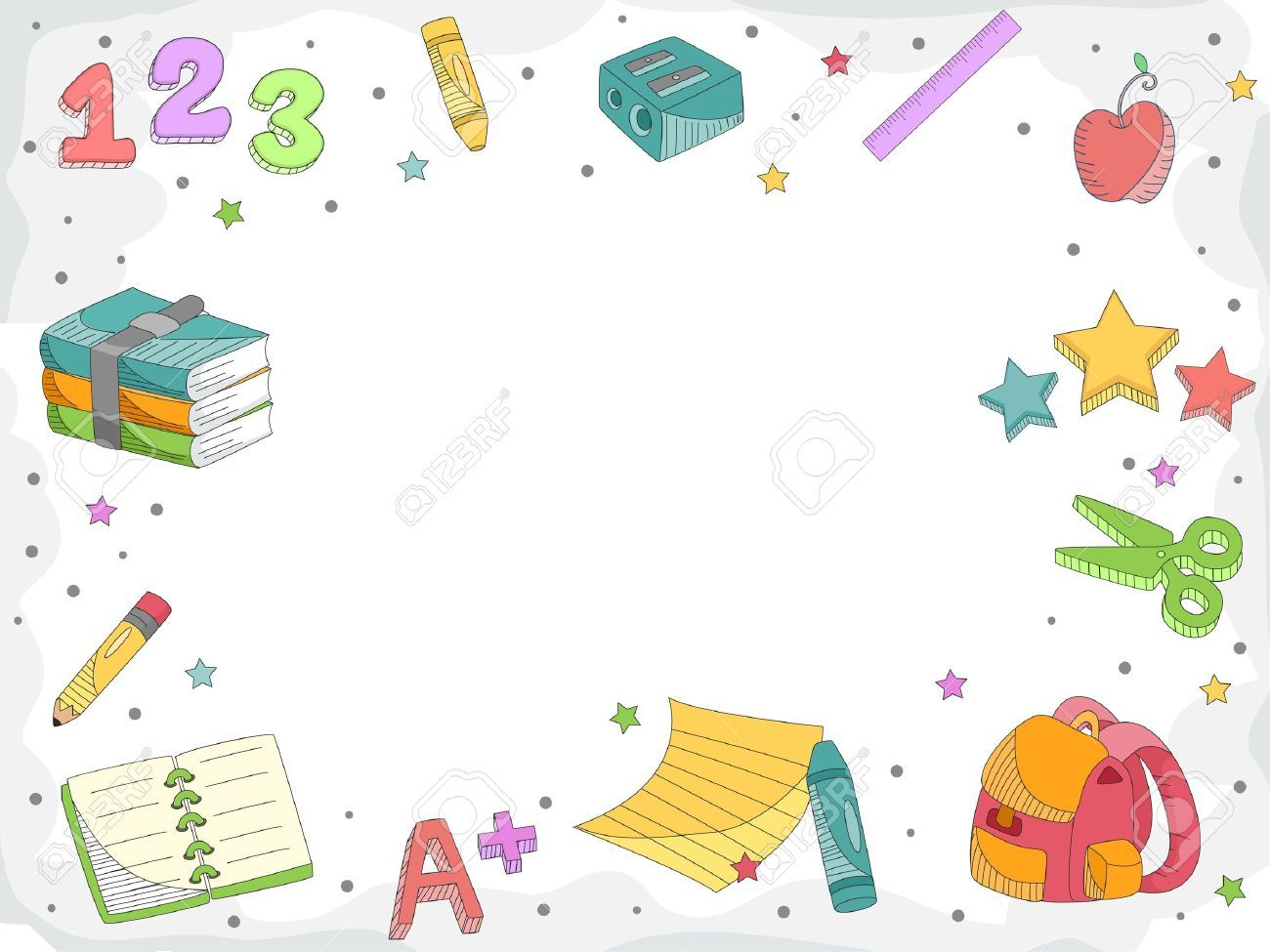 Porcentaje:100 %


Dictado de sílabas


Tareas en clases


Creación de Textos
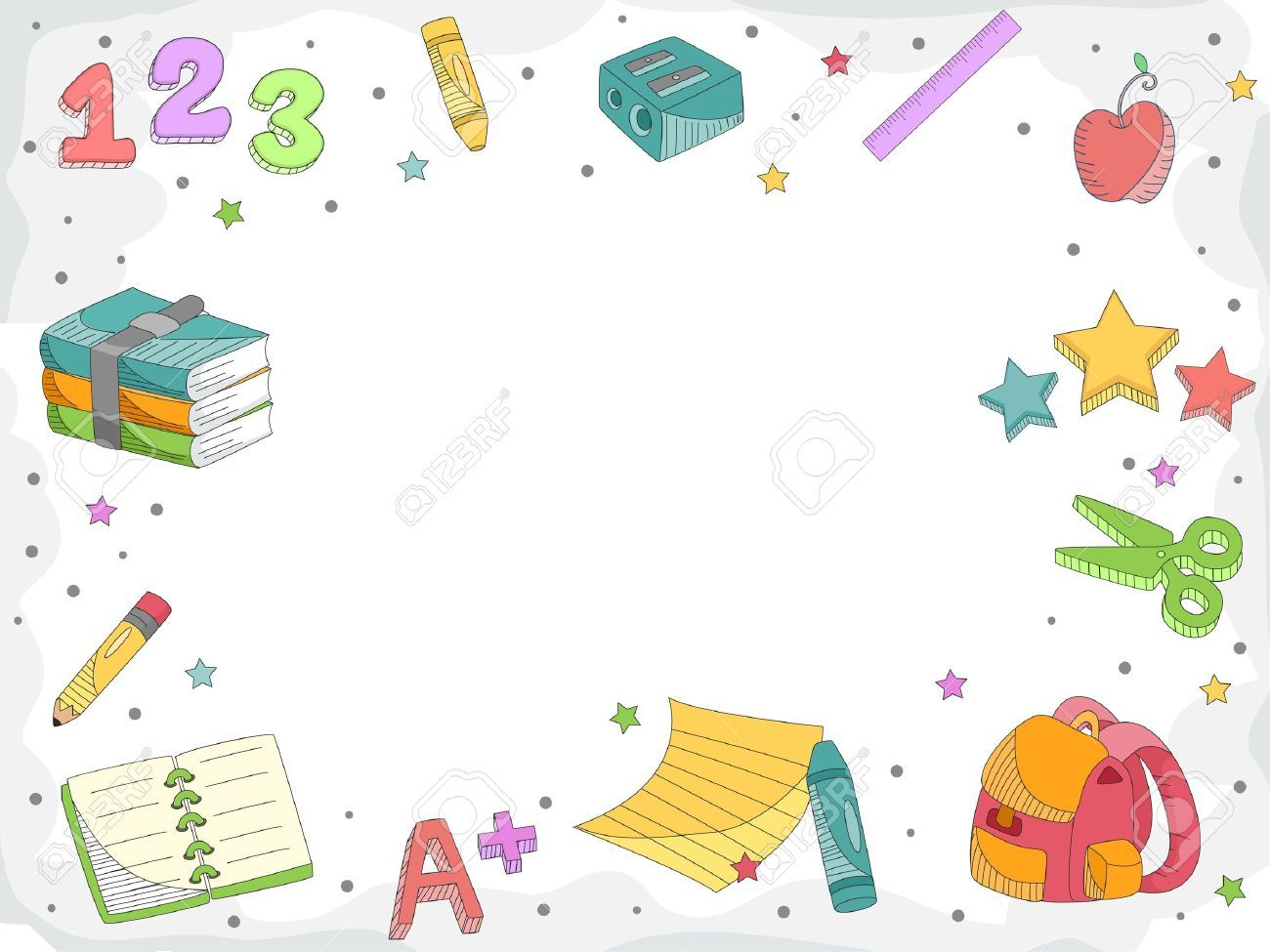 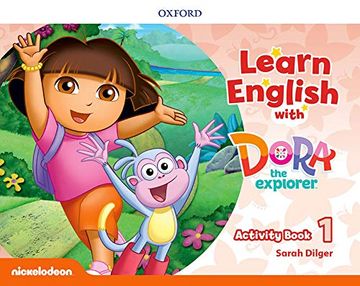 Trabajo en el texto

 Caligrafix Trazos y Letras


Learn English whit Dora
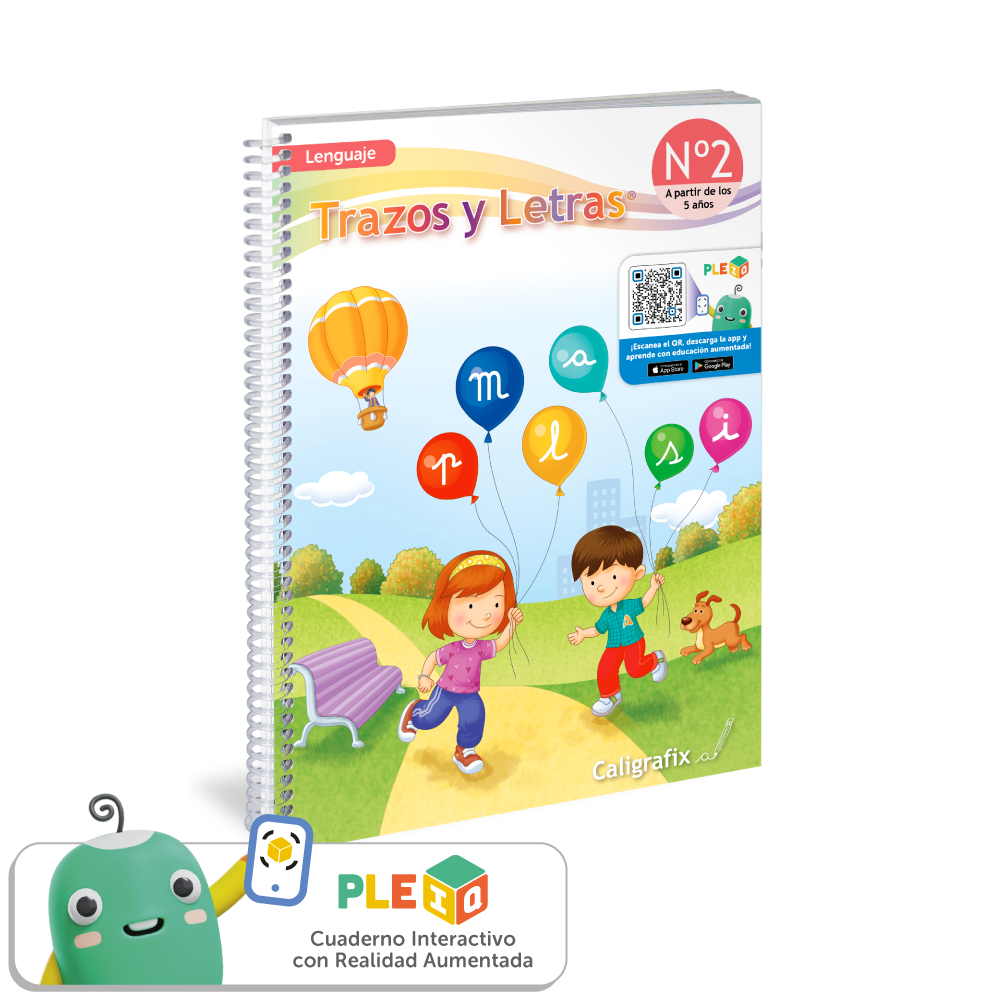 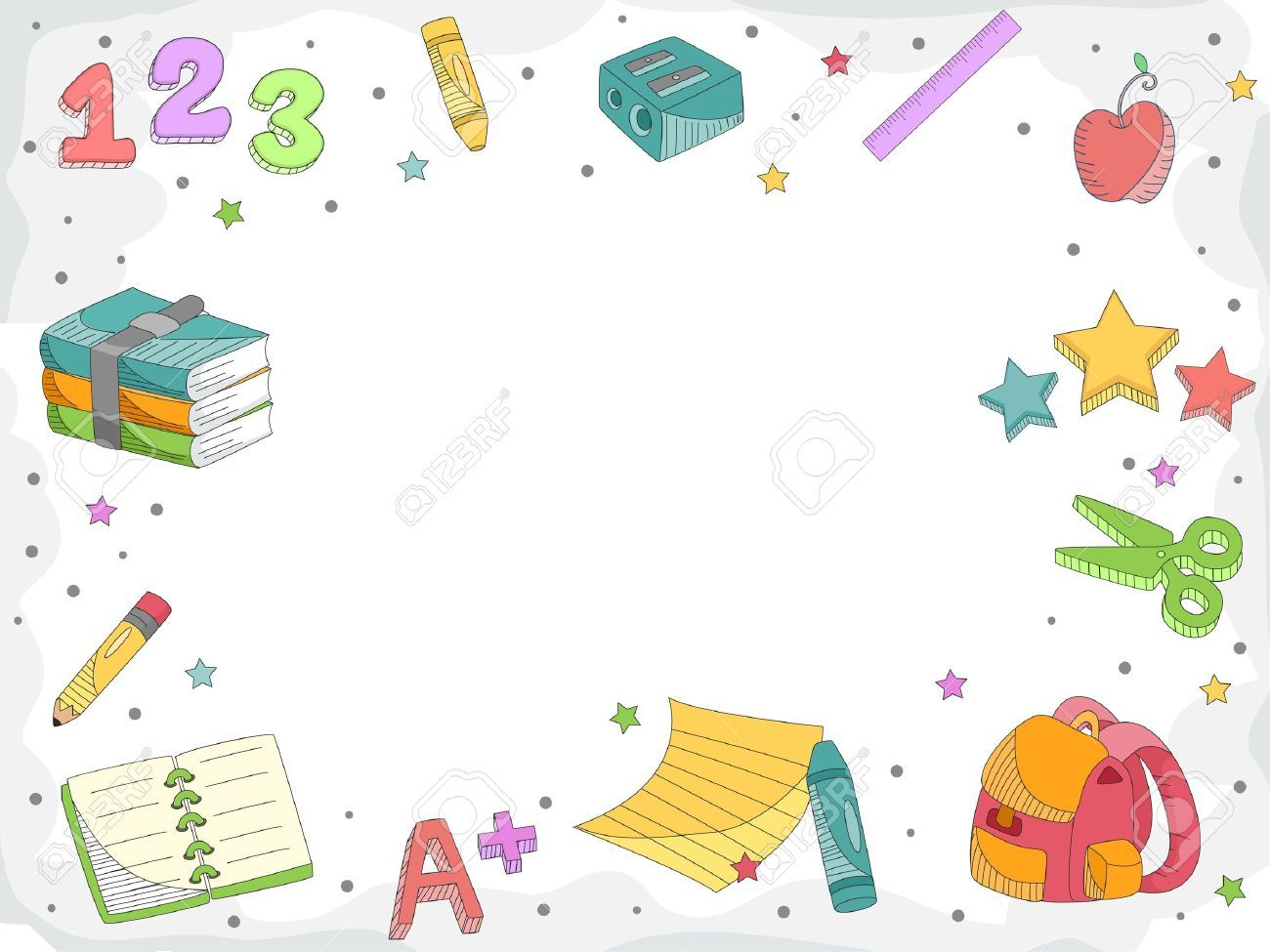 ¡¡¡FELICITACIONES POR TODO LO APRENDIDO!!